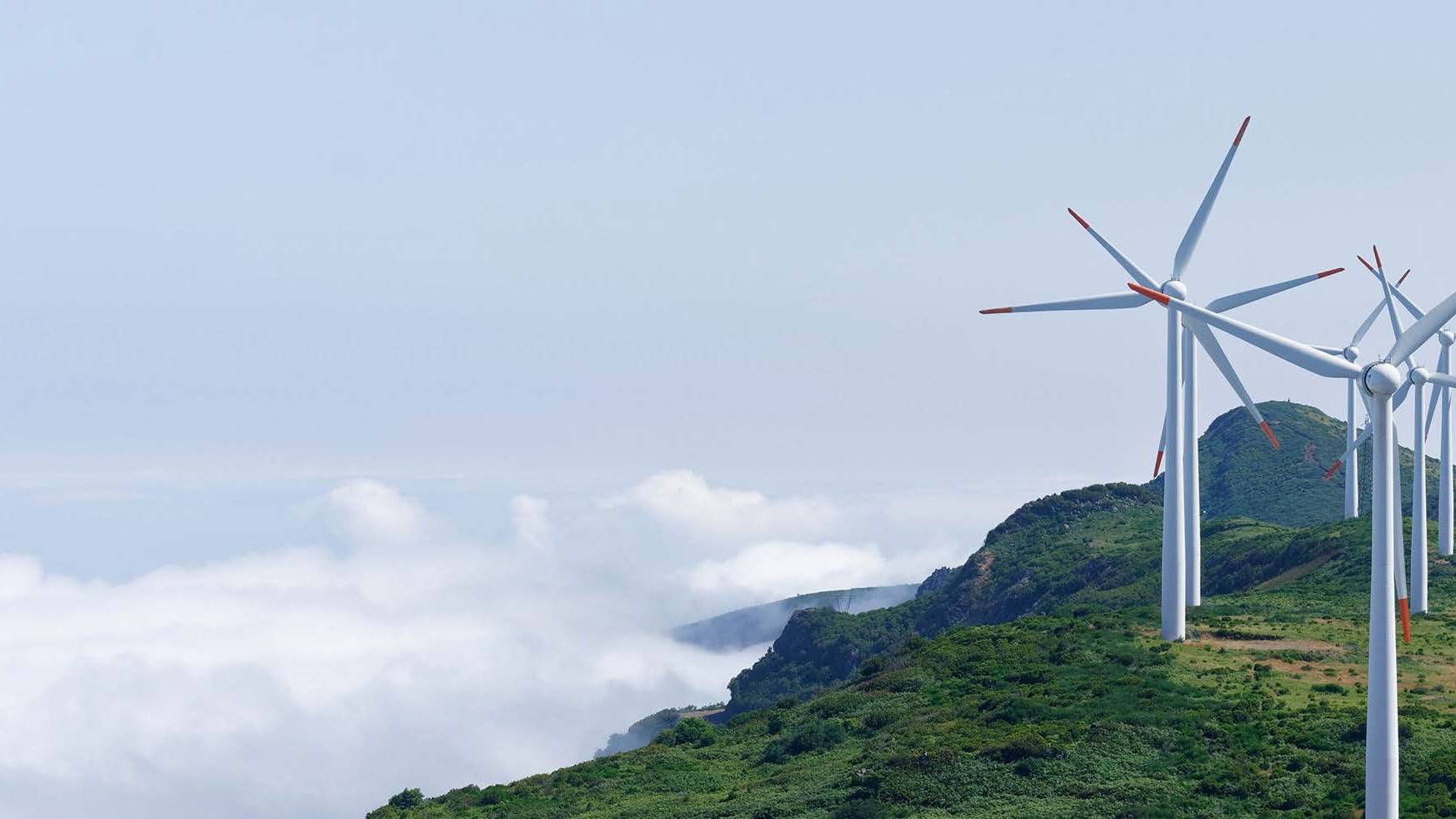 Leadership with a long-term viewThe role of the insurance industry in driving a sustainable future
29th MAY 2023

Elias Omondi 
Principal – Innovation for Resilience
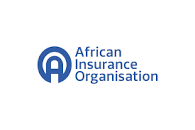 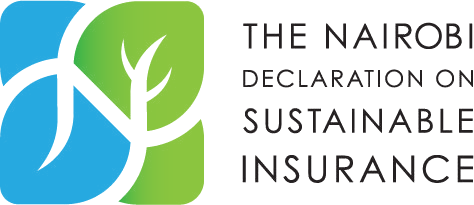 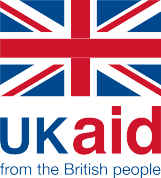 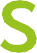 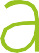 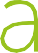 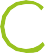 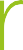 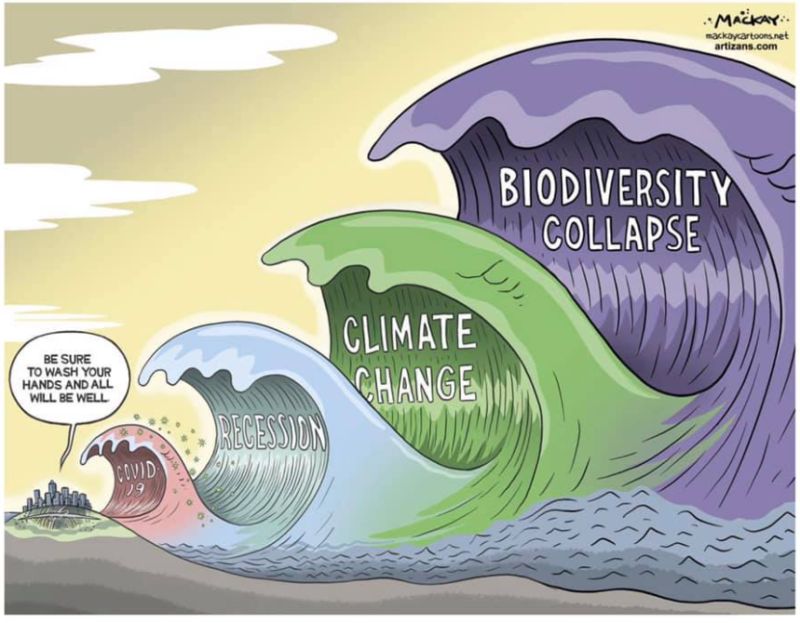 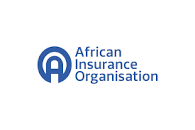 FSD Africa
2
The role of business has evolved
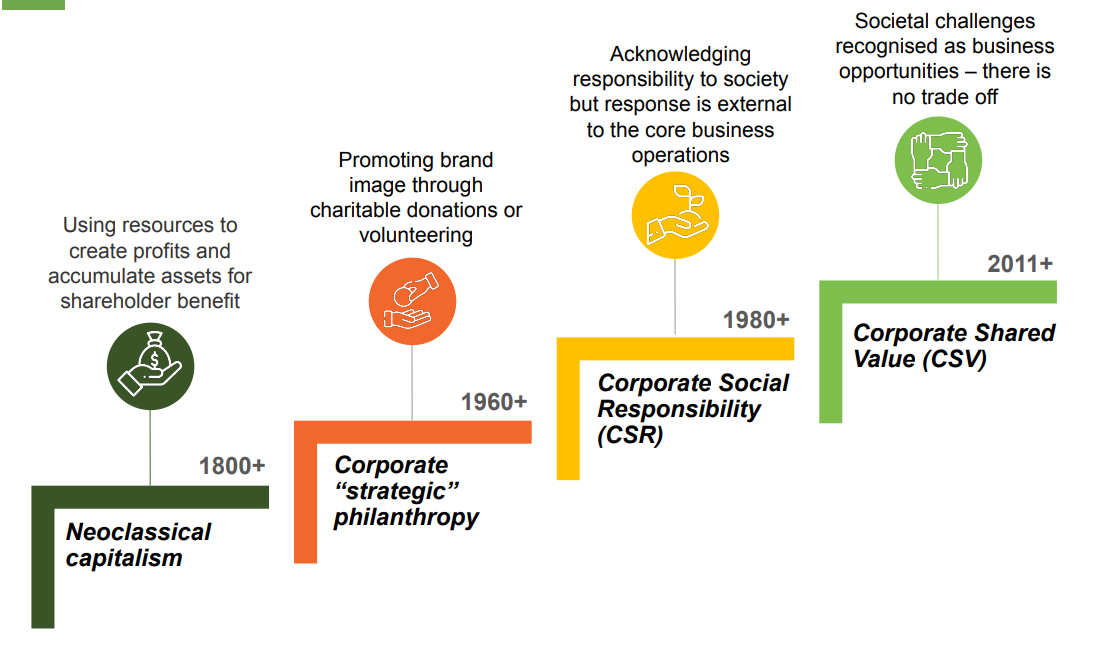 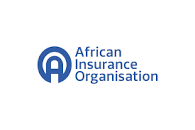 FSD Africa
3
Sources: 1. Samans, R. and Nelson, J. (2020). Walking the Talk of Stakeholder Capitalism. | 2. Godfrey, P. C. and Hatch, N. W. (2007). Researching Corporate Social Responsibility: An Agenda for the 21st Century. | 3. Smith, N. C. (1994). The New Corporate Philanthropy, Harvard Business Review
Climate and nature-related risks dominate the global risk register
Top 5 Global Risks in terms of likelihood
Economic
Environmental
Geopolitical
Societal
Technological
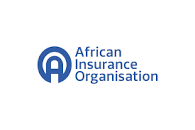 Africa is in a perilous climate position
Africa’s contribution to global emissions is minimal, yet economic and geographic factors make it the most climate vulnerable continent 

30 of the world’s 40 most climate vulnerable countries are in SSA
GDP of African nations is very exposed to extreme climate patterns
Africa’s GDP could be down by up to 30% by 2050
Some countries are already incurring losses up to 10% of their GDP
23% of Africa’s GDP is dependent on nature

But - currently only 3% of global green finance goes to Africa!
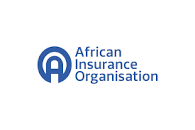 5
The African Context
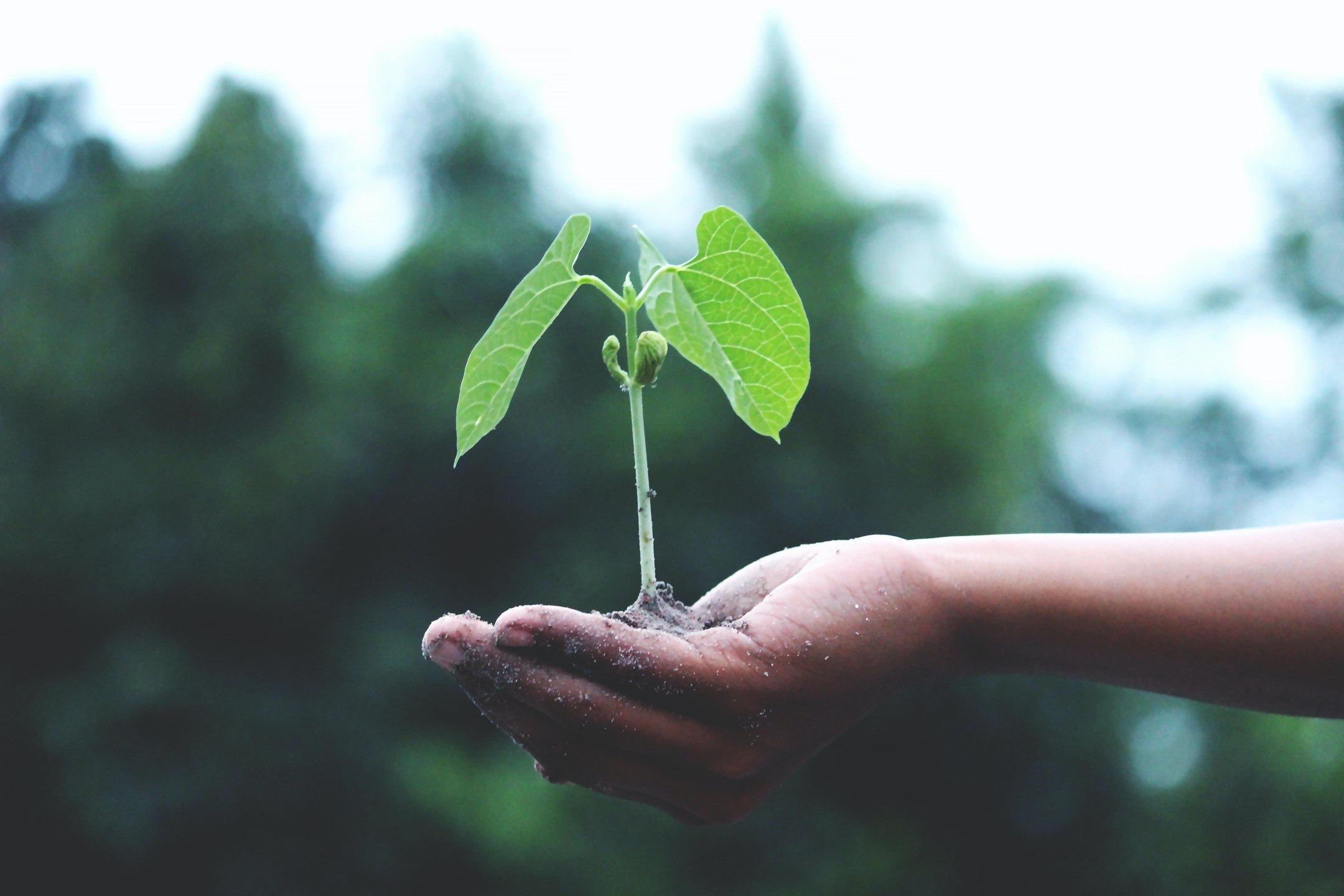 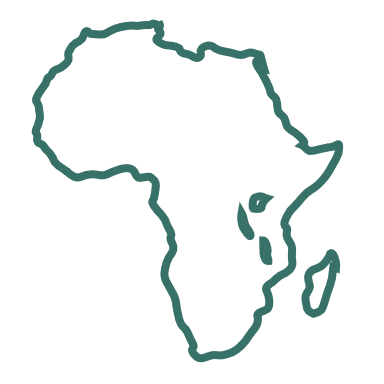 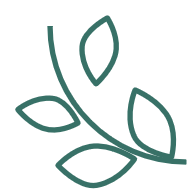 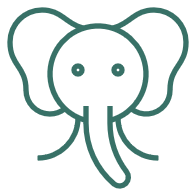 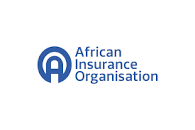 6
Source: ‘Our work in Africa’, United Nations Environment Programme; ‘Is Africa’s Natural Capital the Gateway to Finance Its Development?’, United Nations Environment Programme; ‘New Nature Economy Report II The Future Of Nature And Business’, World Economic Forum; ‘Meeting the SDGs: Benefits of investing in natural capital far outweigh costs’, Green Growth Knowledge Platform; African Assessment
How climate change threatens the financial sector
‘Climate change is a source of structural change in the economy and financial system and therefore falls within the mandate of central banks and supervisors’ – Network for Greening the Financial System
Financial contagion (market losses, credit tightening) feeding back to the economy
Physical risks
Extreme weather events
Gradual changes in climate
Financial system
Economy
Direct transmission channels
Underwriting losses
Business disruptions
Lower commercial property values
Operational risks (including liability risks)
Capital scrapping
Climate Risks
Transition risk drivers
Climate policy
Technology
Consumer preferences
Liability
Migration
Lower residential property values
Reconstruction, reinvestment and replacement
Financial market losses (equity, bonds and commodities)
Lower corporate profitability and increased litigation
Increase in commodity and energy prices
Liability risks
Risk of people seeking compensation from physical and transition risks
Credit markets losses (residential and corporate loans)
Corporate assets devaluation
Standard assets (fossil fuels, infrastructure, real estate, vehicles)
Indirect transmission channels
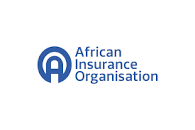 Economic deterioration (lower demand and output) impacting financial conditions
FSD Africa
7
Source: GCF October 2020, Bank of England
Leadership with a long-term view is essential for driving a sustainable future
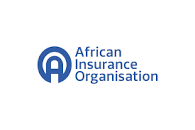 8
Why is Leadership Important?
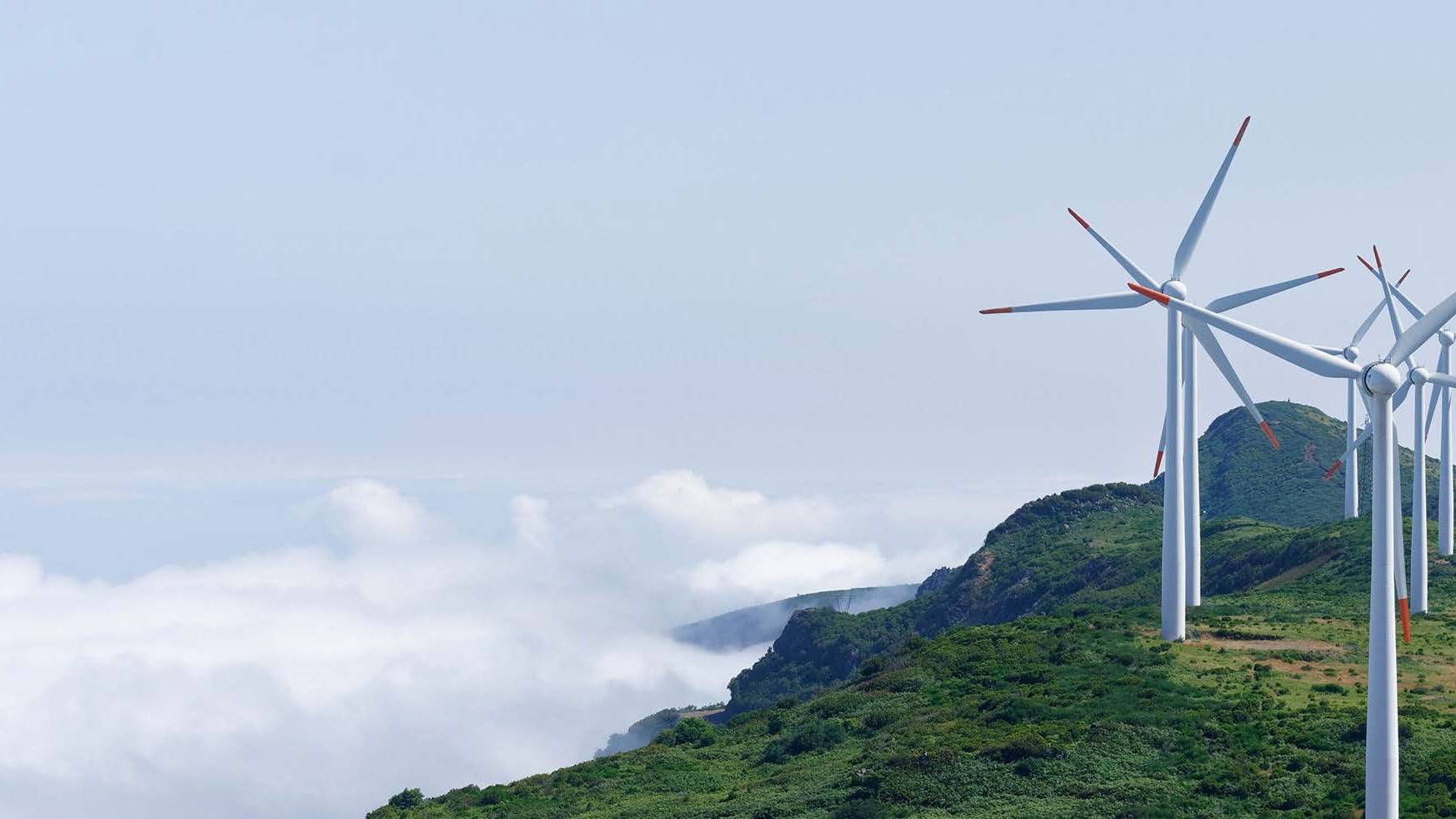 FSD Africa
9
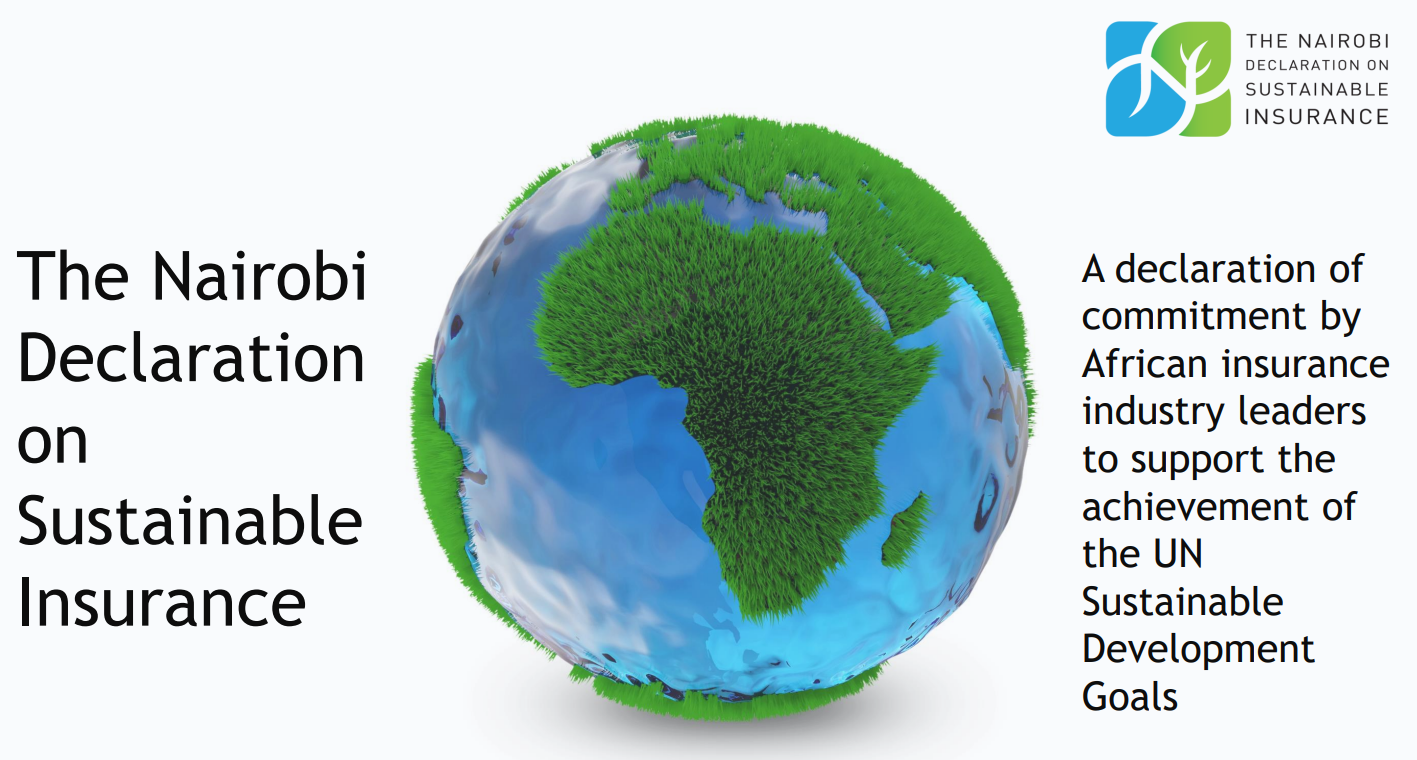 FSD Africa
10
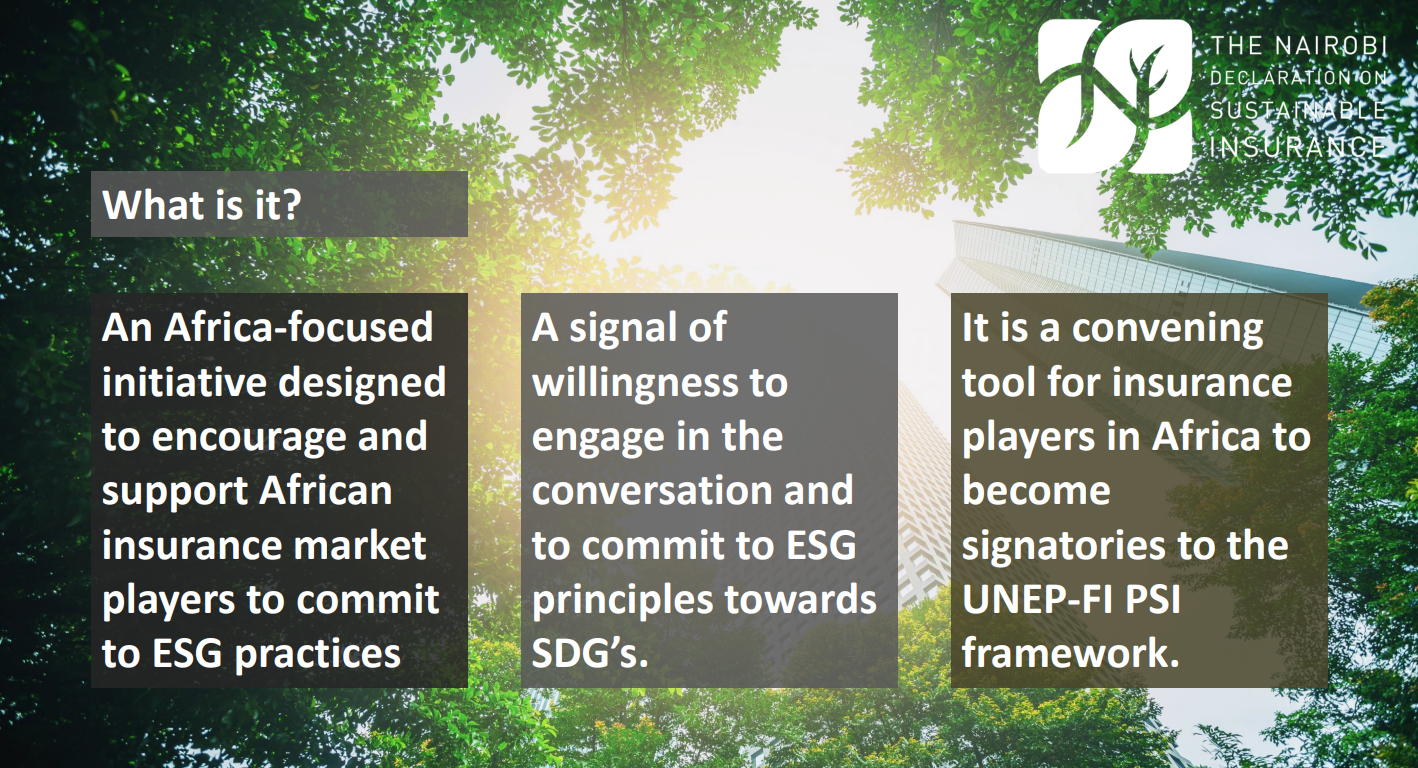 FSD Africa
11
The Future is Sustainable Insurance
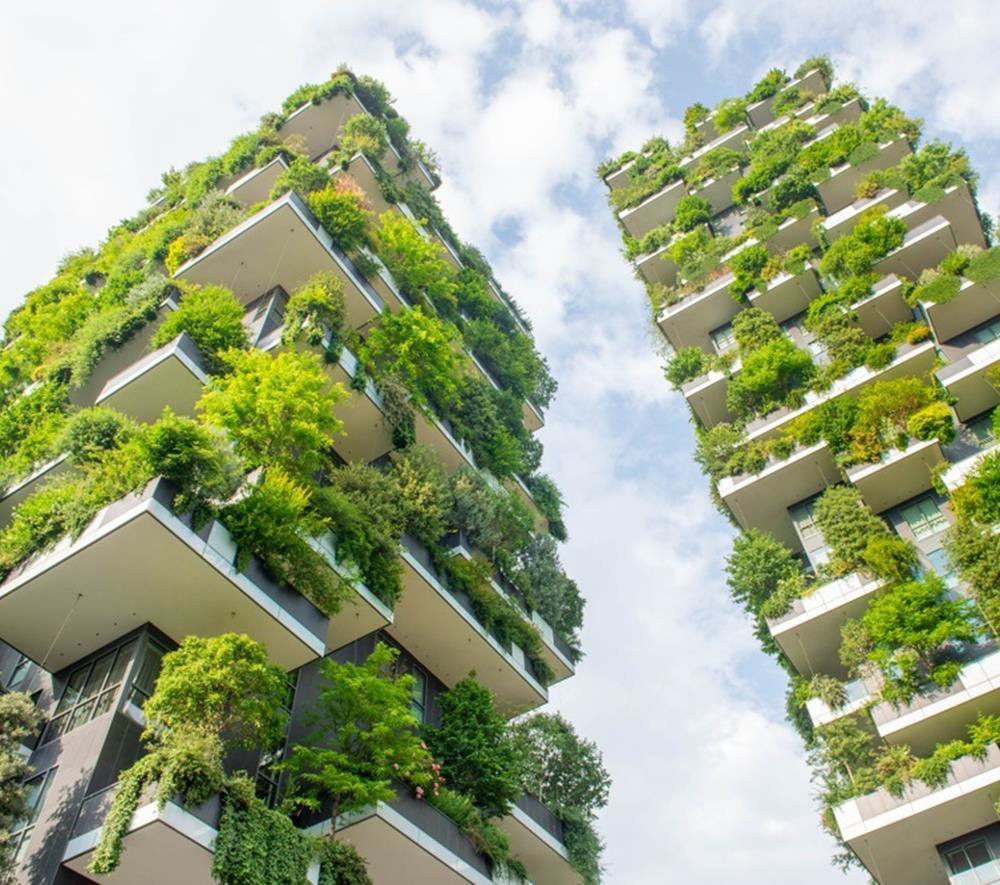 Sustainable insurance is a strategic approach where all activities in the insurance value chain, including interactions with stakeholders, are done in a responsible and forward-looking way by identifying, assessing, managing and monitoring risks and opportunities associated with environmental, social and governance issues. 
Sustainable insurance aims to reduce risk, develop innovative solutions, improve business performance, and contribute to environmental, social and economic sustainability.
FSD Africa
12
Thanks!